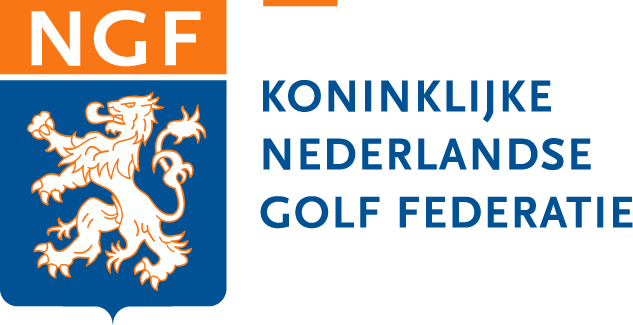 Welkom aan alle deelnemers 
(AS – Annick Schreuder, FvI – Floris van Imhoff, JS – Jeroen Stevens)
Rijk van Margraten (FvI)
Rijk van Nijmegen (FvI)
Rijk van Nunspeet (FvI)
Rijk van Sybrook (FvI)
Rijswijkse (AS)
Rozenstein (JS)
Schaerweide (FvI)
Soestduinen (FvI)
Twentsche (AS)
Zeegersloot (FvI)
Zeelwolde (FvI)
Stichting Golfsport
Heemskerkse (AS)
Hoenderdaal (JS)
Hooge Rotterdamsche (AS)
Kavel II Beemster (JS)
Kralingen (AS)
Kromme Rijn (FvI)
Leeuwenbergh (JS)
Liemeer (JS)
Lochemse (AS)
GC Noordwijk (JS)
Holland Golft (JS)
Oosterhout (AS)
Prise d’Eau (FvI)
Het Rijk Golfkring (FvI)
Ameland (FvI)
Amelisweerd (JS)
Anderstein (AS)
ANWB Golf (AS)
Bentwoud (JS)
Bergvliet (AS)
Capelle ad Ijssel (AS)
Delfland (FvI)
Edese (FvI)
Erve Braakman (AS)
Gelpenberg (FvI)
Groene Ster (AS)
De Haenen (FvI)
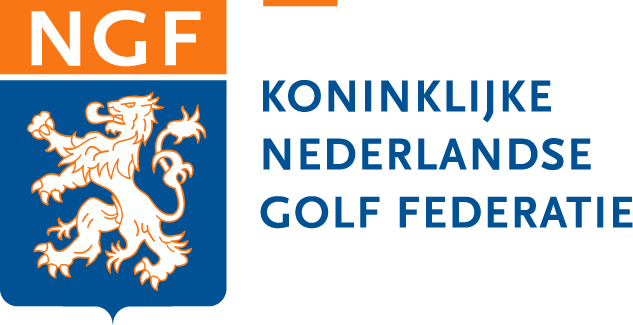 Contactgegevens
Annick Schreuderannick.schreuder@ngf.nl06 26 11 43 02
Floris van Imhofffloris.vanimhoff@ngf.nl06 51 12 35 46
Jeroen Stevensjeroen.stevens@ngf.nl06 51 61 33 89